Iceland
Blue = Ocean Surrounding     White = Snow & Ice Fields        Red = Volcanic Fires
Iceland
Population of Iceland = 322,000                     Population of Seattle = 684,000
Vikings!
Norsemen first settled Iceland.

Looking for more farmland.

Norsemen = “North-men” from Norway, Sweden & Denmark

I Viking = gone adventuring
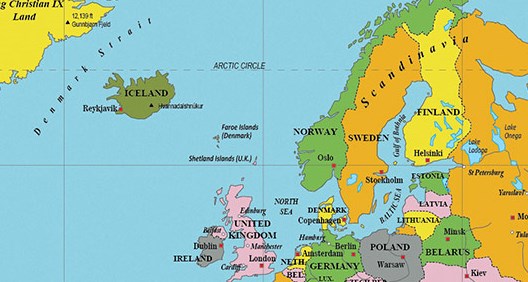 Viking Boats have flat bottoms.

Allowed them to float right onto a beach or shoreline.

Round bottom boats must remain in deep water
Icelandic króna
110 krona (ISK) = $1 U.S. 
1 gallon of milk = 534 krona   ($4.85 in U.S.)
A small coca cola = 285 krona   ($2.59 in U.S.)
Cheerios = 770 krona  ($6.99 in U.S.)
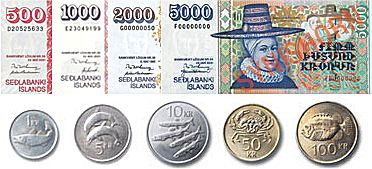 Iceland has….
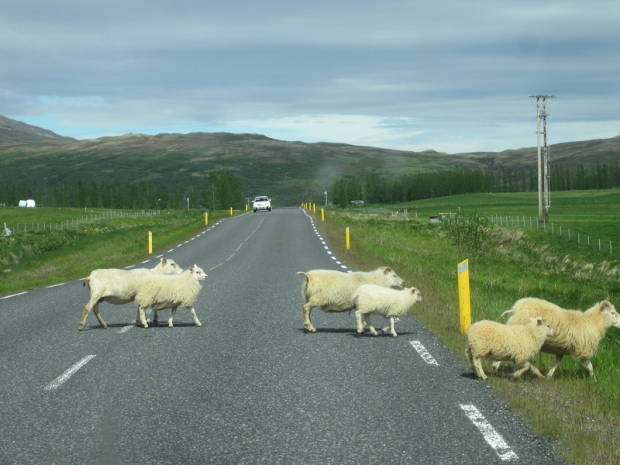 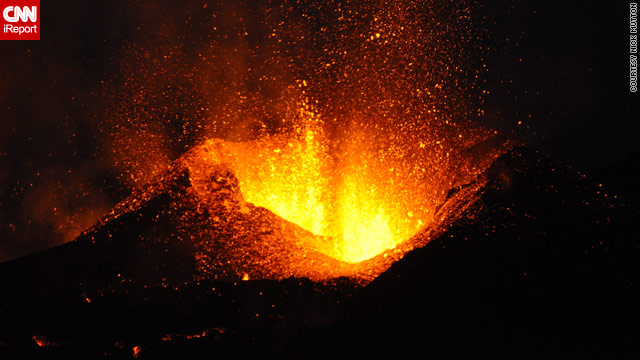 Volcanos
Geysers
Waterfalls
Puffins
Sheep
Swimming Pools
Babies napping outside!
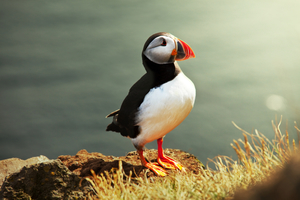 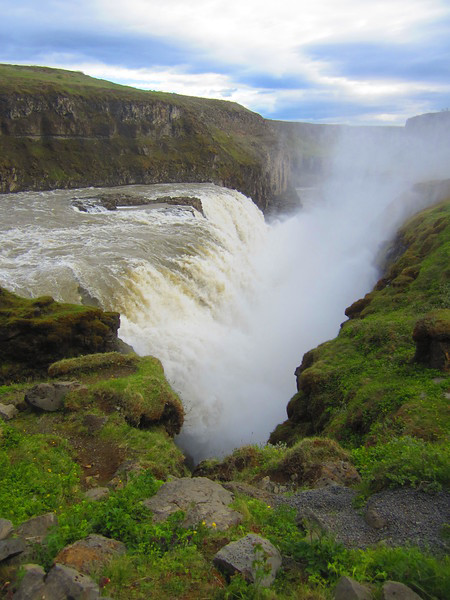 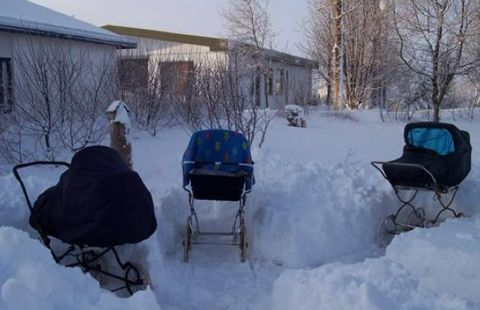 Iceland does NOT have
Forests
Polar Bears
McDonalds
Mosquitos
Pet snakes, lizards or turtles
Taste of Icelandic Food
Fermented Shark
Gravlax
Wind Dried Fish
Smoked Lamb
Seaweed
Midnight Sun – 21 hours of daylight
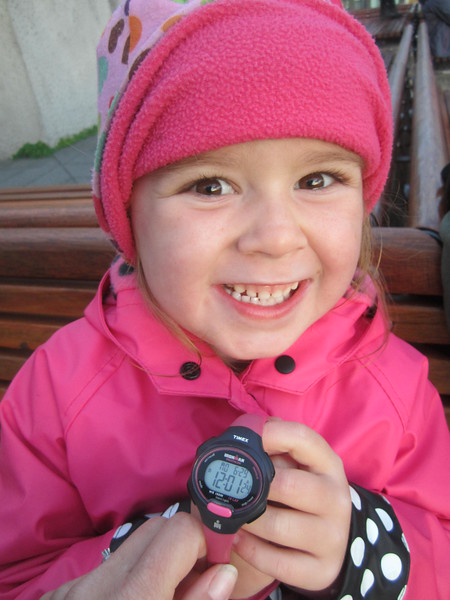 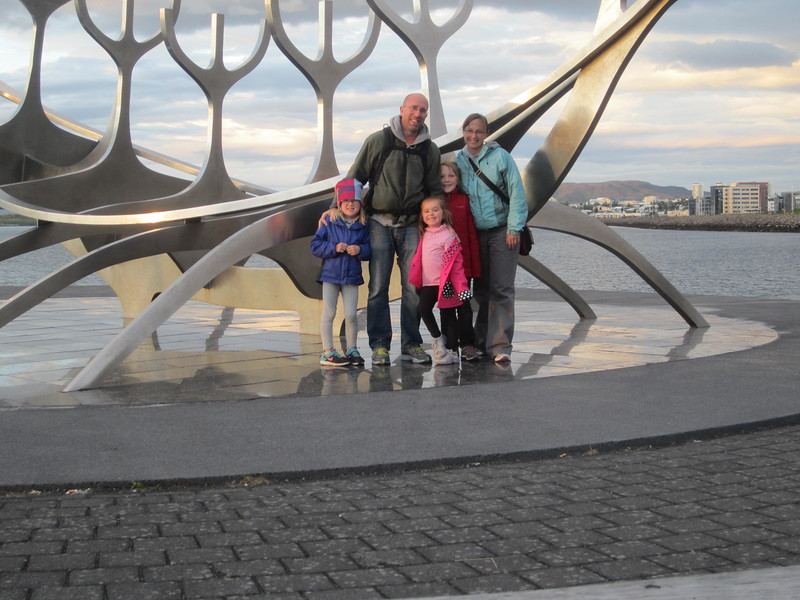 December = 4 ½ hours of daylight
Sunrise is 11am (Almost lunchtime for you at Puesta!)Sunset is 3:38pm ( That is the end of your school day!)
Strokkur Geysir
Spouts up to 100 feet!
Erupts every 6-10 minutes
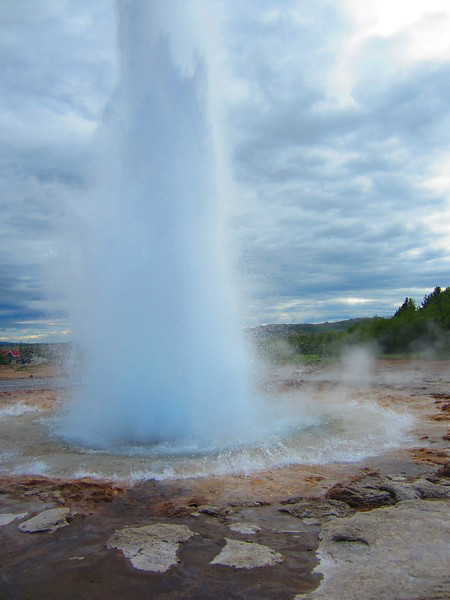 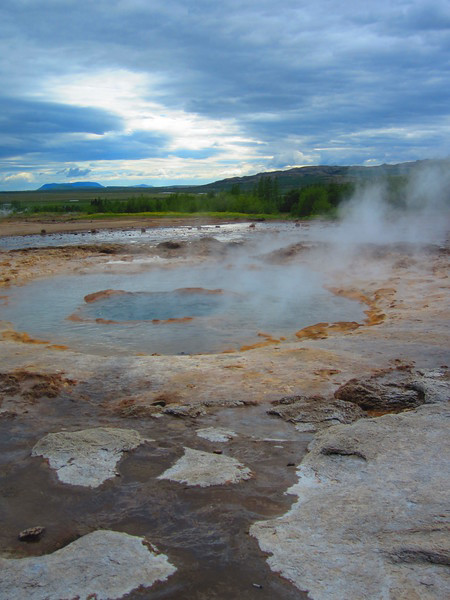 Geothermal Lakes!
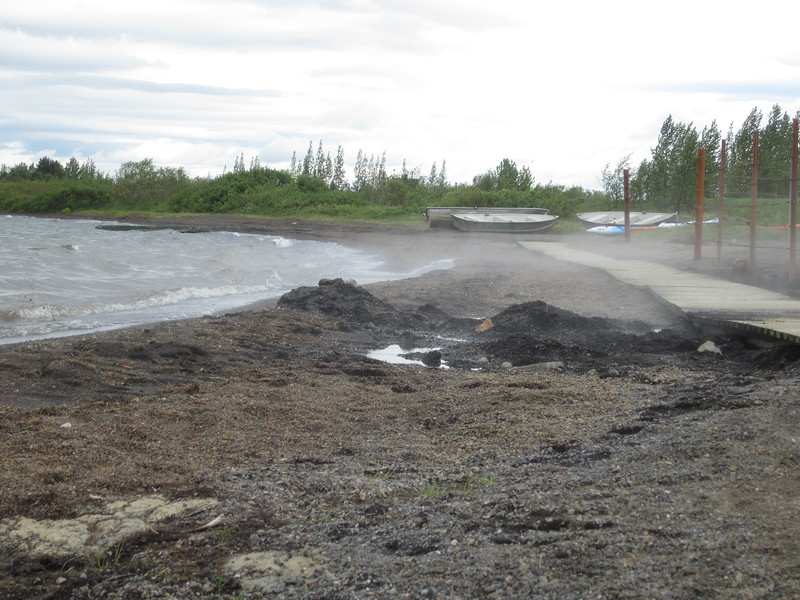 Rye Bread is buried & baked in the ground at the end of this bridge.
We are cold & wearing hats!
But the lake water is boiling HOT!
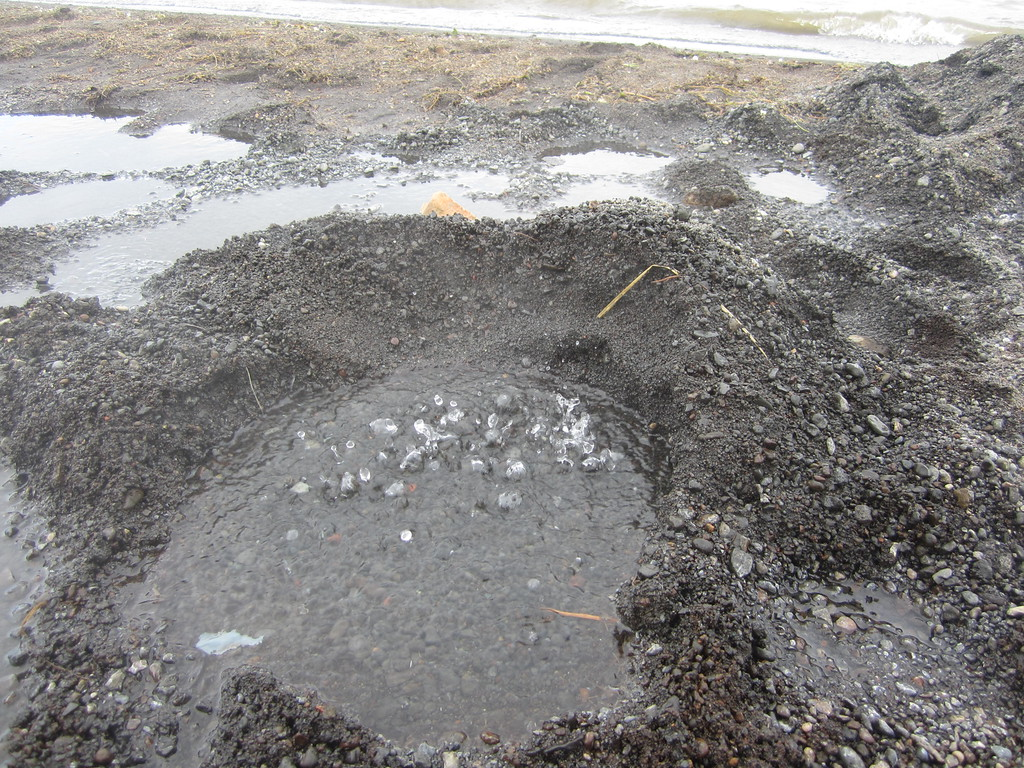 Geothermal Swimming Pools
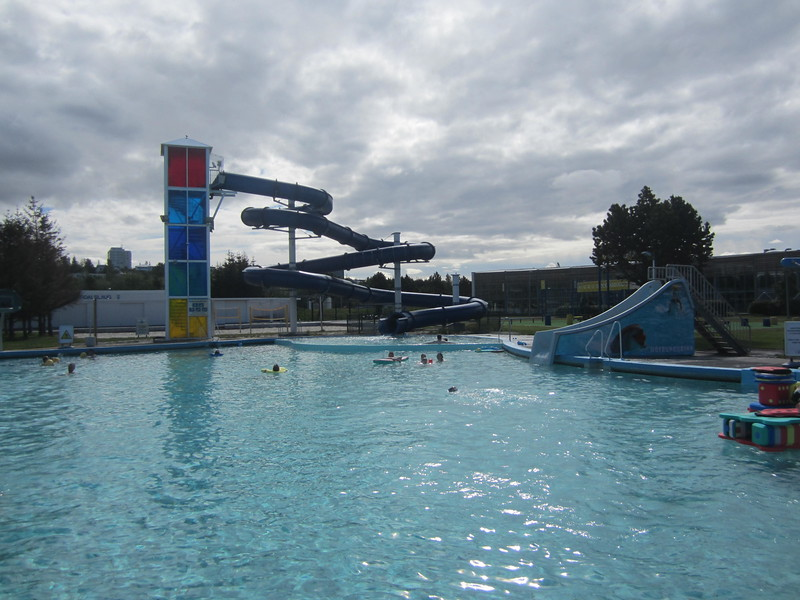 Outdoor swimming pools are 
open Year Round

Cost for family of 5 = 2200 krona($20 US)
Wading Pool Temperature =  89 degree

Main Pool Temperature = 84 degrees

Hot tub Temperature = 100 – 111 degrees